Windpark Weert
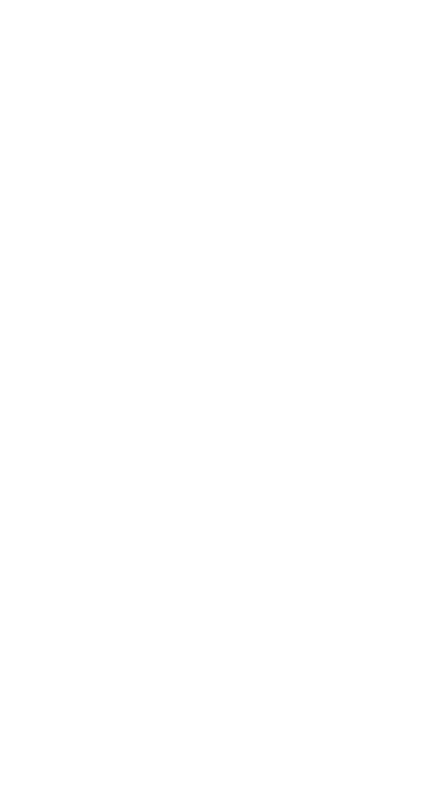 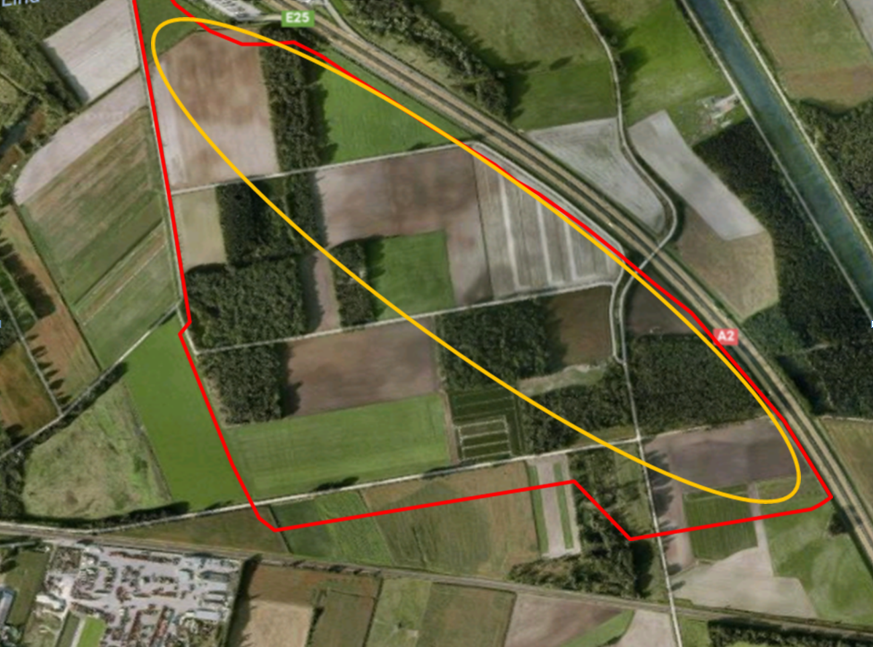 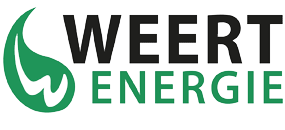 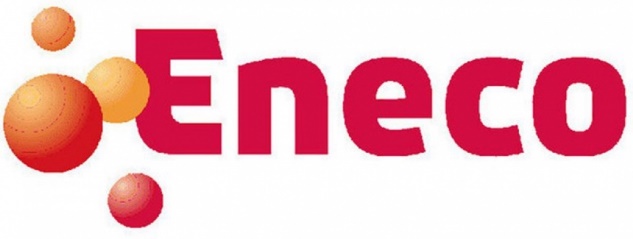 Windpark Weert
Zoek gebied
1. Criteria voor een geschikte locatie2. Draagvlak creëren 3. Onderzoek geluid en slagschaduw4. Procedure bestemmingsplanwijziging en andere zienswijzen5. Overleg met grondeigenaren en belanghebbenden
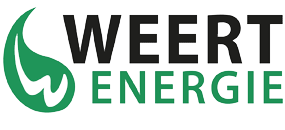 [Speaker Notes: AK]
Windpark Weert
Organisatie
1. Ontwikkelingsteam 2. Contractering met grondeigenaren3. Keuze van de leverancier van de windturbines4. Ontwerp infrastructuur5. Aanbesteding 6. Financiering
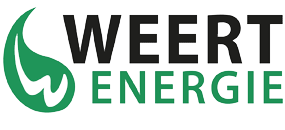 [Speaker Notes: AK]
1e paal op 4 juni 2021
Windpark Weert
Enercon turbines
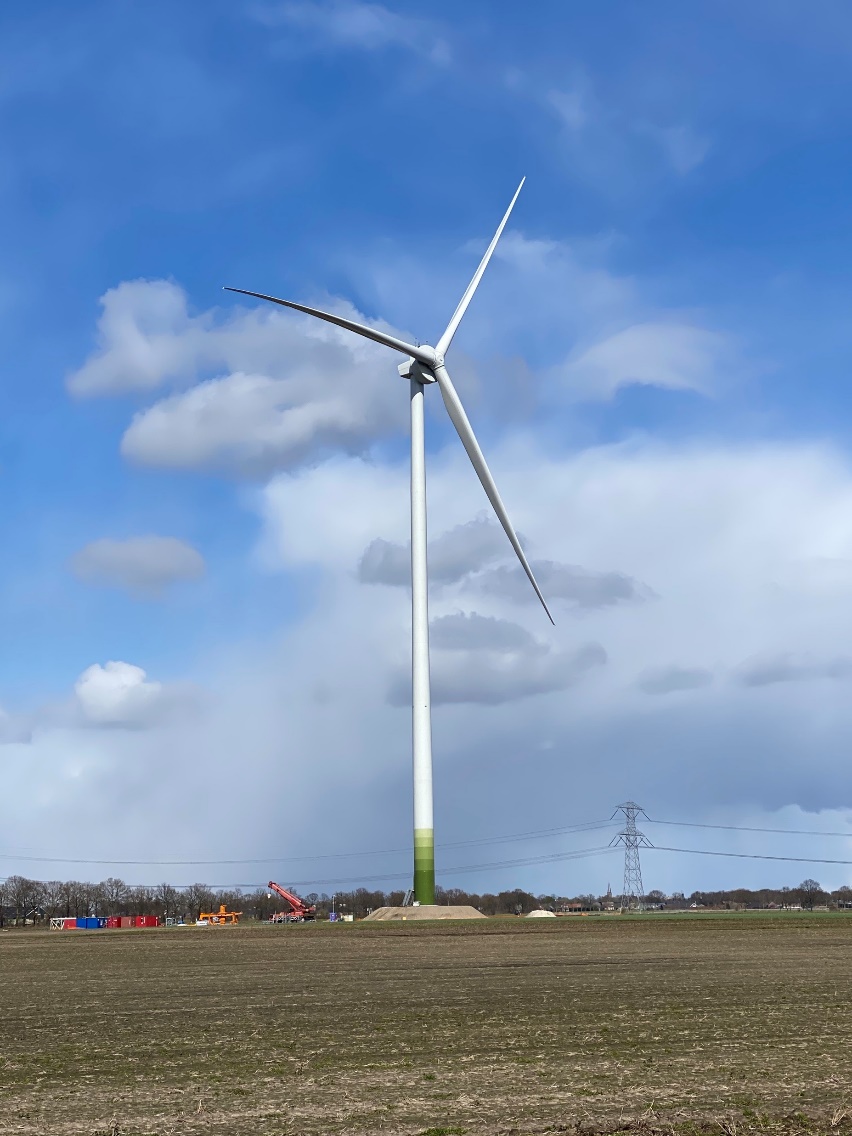 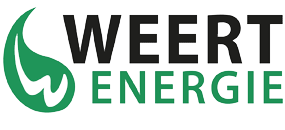 [Speaker Notes: AK]
Windpark Weert
Specificaties
De mast van de molens worden 130 hoog en de bladen 70 m. In totaal dus 200 m. 

De capaciteit van de molens is 4,2 MW x 3 = 12,6 MW

Te verwachten stroomopbrengst 30.000 MWH

Dat is bij een gemiddeld verbruik van 3.000 KWH 10.000 huisgezinnen

De stroom wordt op de markt gebracht middels een handelsplatform 

WeertEnergie levert de opgewekte stroom via Om | Nieuwe energie
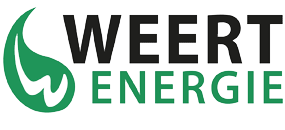 Windpark Weert
Uitvoering
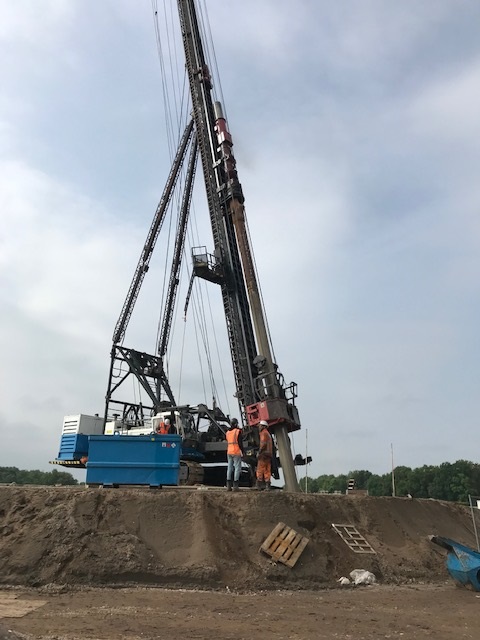 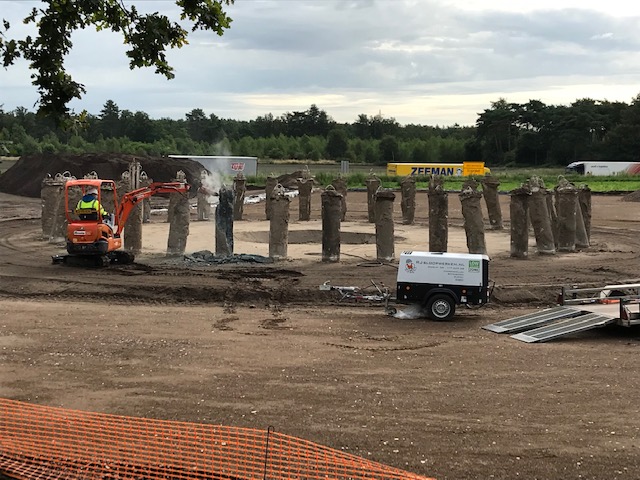 Koppensnellen
Heien
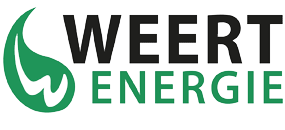 [Speaker Notes: AK]
Ankerkooi gesteld
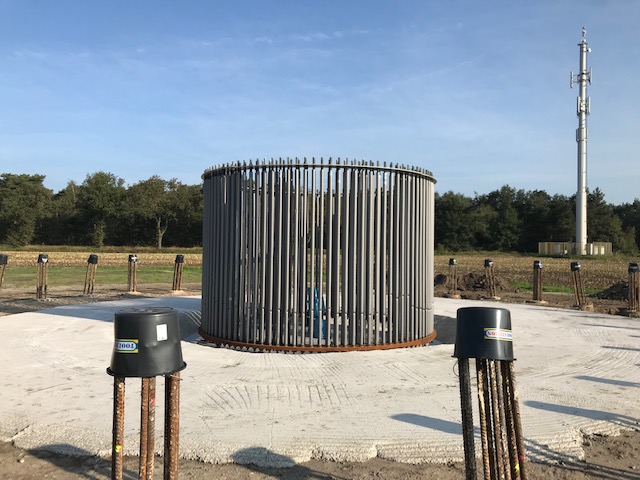 De stalen wapening voor de betonnen voet ligt klaar
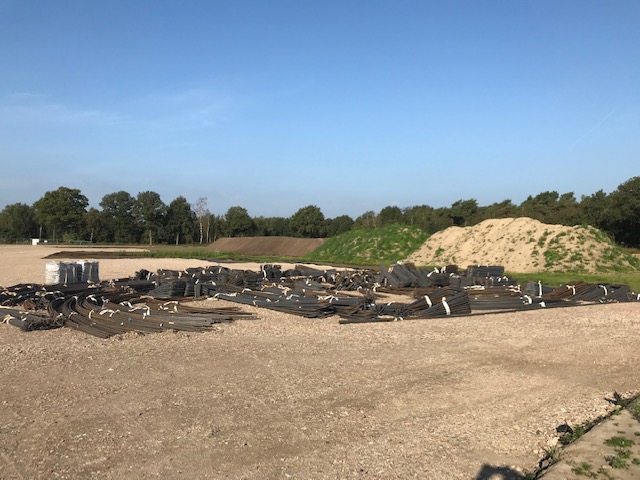 Windpark Weert
Planning
Oktober 2021: maken van de betonnen voetenNovember 2021: aanvoer van de turbine onderdelenNovember 2021 – januari 2022: opbouwen van de turbinesJanuari - April 2022: proefdraaienApril - Mei 2022: oplevering/overdracht Assetmanagement door Eneco
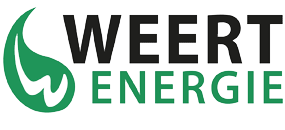 [Speaker Notes: AK]
Windpark Weert
omgevingsfonds inrichten
-	Er komt 1 fonds voor de ‘buurtschappen’ in een cirkel van 3 km: 	Schoor, Roermondseweg, De Mildert, Swartbroek, Nederweert-Eind 	en gedeelte van Leuken	-	Fonds is bedoeld voor duurzame maatschappelijke projecten-	Afspraak: €1 per opgewekte MWh stroom per jaar eerste 15 jaar-	Er is dus een budget te verwachten van gemiddeld  30.000 Euro/jr 		gedurende 15 jaar en daarna  0,5 Euro per MWh, dus 15.000,- Euro/jr-	Stichting op te richten die deze taak op zich 	neemt. 	Windpark Weert bv houdt vinger aan de pols bij het functioneren van deze	stichting.
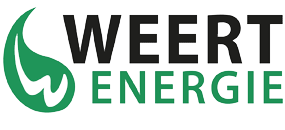 [Speaker Notes: AK]